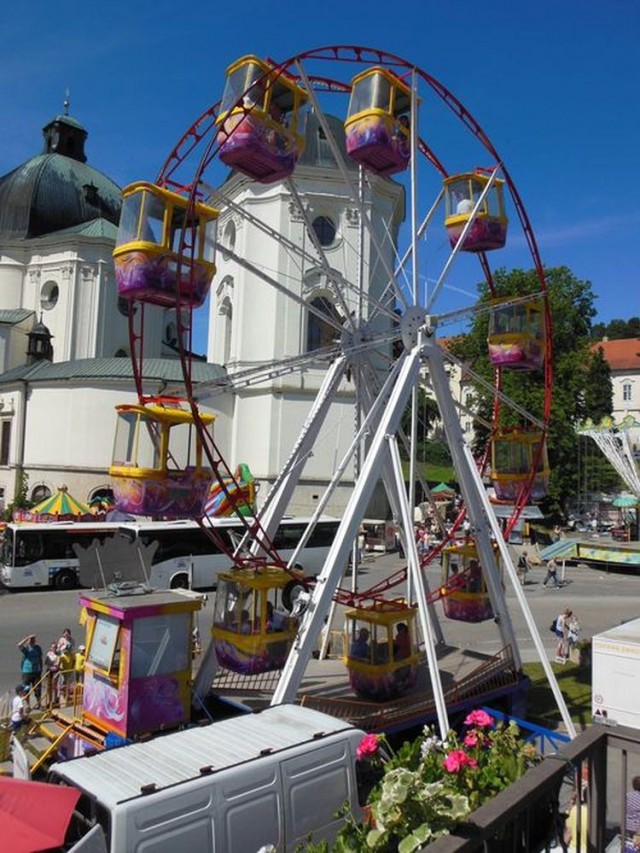 Brno poutnické (a pouťové)
Marie Hanzelková, Ústav české literatury
1
Brno poutnické
Brno a poutní místa
2
Brno poutnické
Proč lidé chodí na poutě? Pište prosím v jamboardu
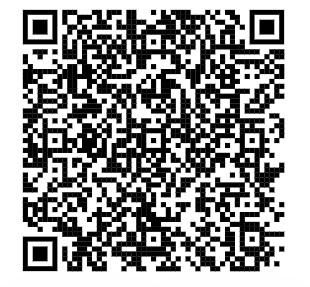 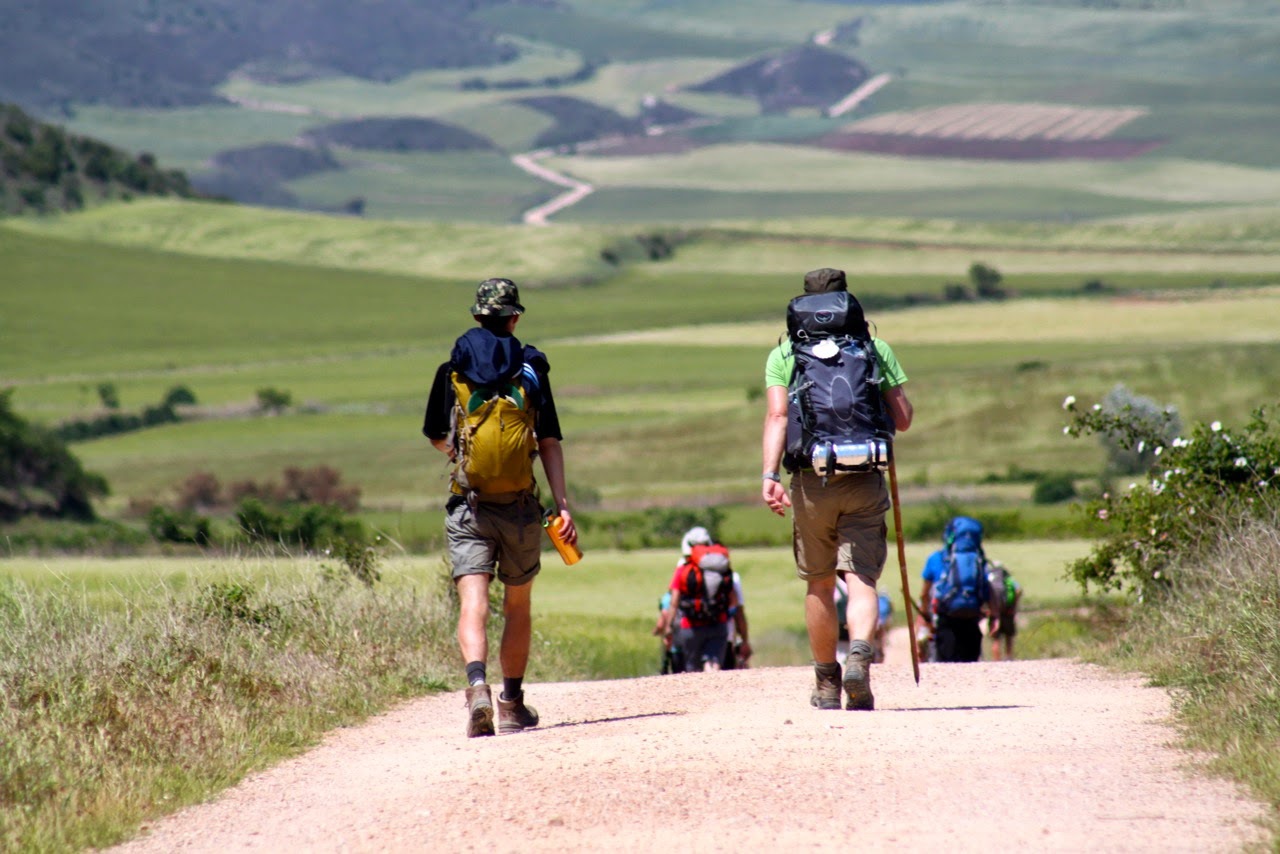 3
Brno poutnické
Proč lidé chodí na poutě?
4
Brno poutnické
Struktura lekce
I. Proč lidé chodí na poutě? Pouti v minulosti i současnosti, tady v i ve světě
II. Poutní literatura: klášterní, populární i pověrečná
III. Propagace pomocí krajiny
IV. Propagace pomocí příběhů
 Příklad Křtiny (Proč byl kněz pod podlahou a co se stalo s „trpaslíčkem“) 
 Příklad Vranov (Jak pytlák Šmehlík zastřelil švédského krále)
 Příklad Žarošice (Jak turecký hejtman kouřil při mši a co z toho bylo)
 Bonus, vzpomínky: obrácení mužského, varhaníkova žena  

V. Shrnutí: Místa kolektivní paměti
5
Zápatí prezentace
Poutníci mezi nebem a zemí
6
Brno poutnické
Poutě v současnosti
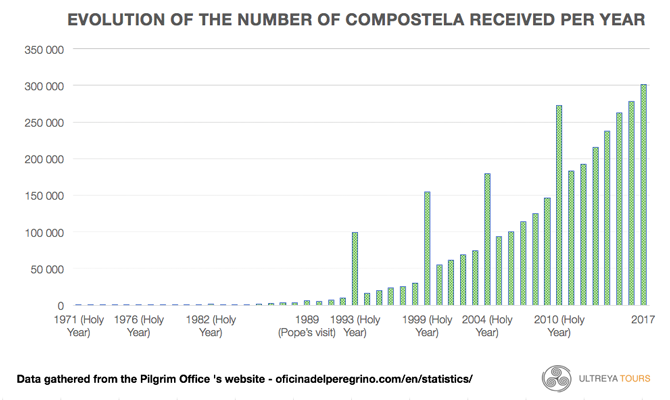 7
Brno poutnické
Poutě v českých zemích. Co znamenají tato čísla a slova?
Celfotr
Diva Turzanensis
1784
8
Brno poutnické
Co znamenají tato čísla a slova (kontext poutě v českých zemích)?
Celfotr (předzpěvák, vůdce poutí)


Diva Turzanensis (Maria Tuřanská)


1784 (zákaz poutí, Josef II.)
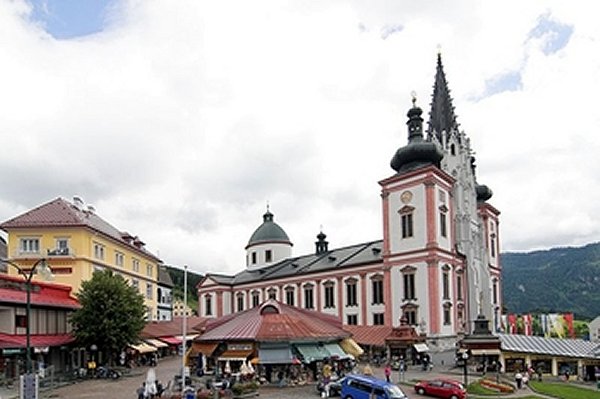 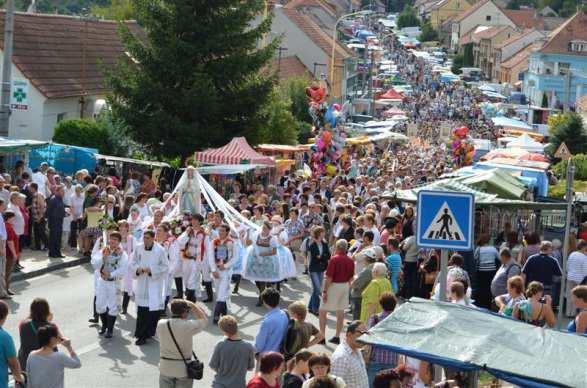 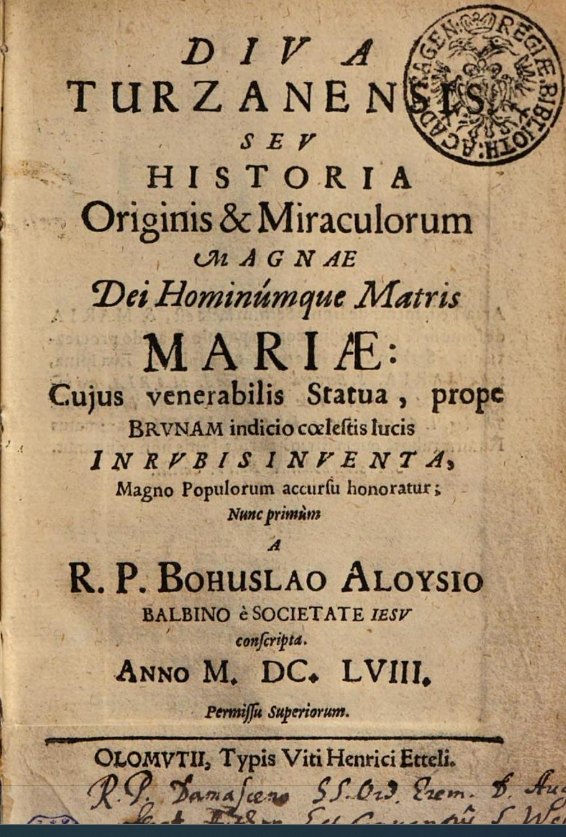 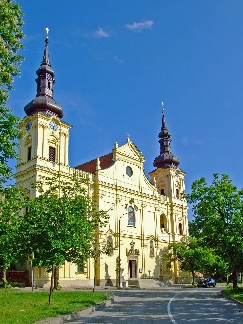 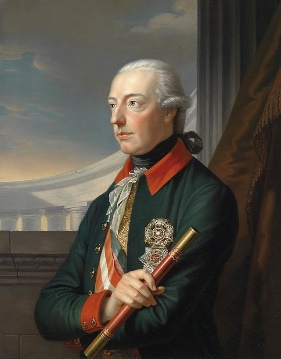 9
Brno poutnické
Poutníci
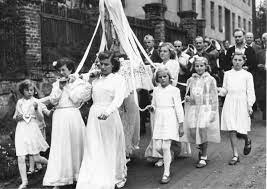 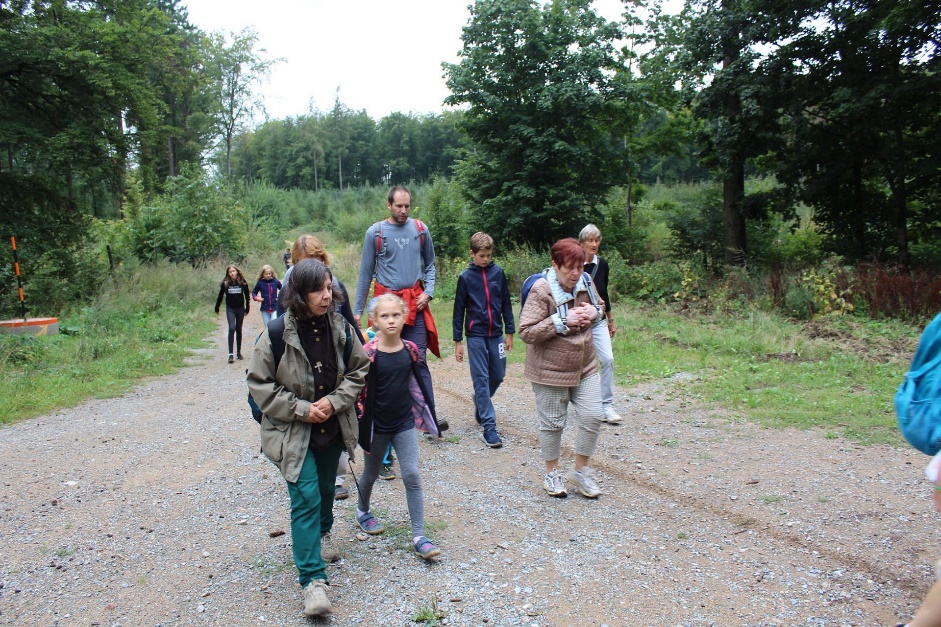 10
Brno poutnické
Tradice poutí v českých zemích: od středověku do současnosti
Středověk: spíše individuální poutě na daleká místa

Rozkvět poutí v období baroka (rekatolicizace 
„po dobrém“)

1784 zákaz poutí Josefem II.

18./19. století obnova poutí, laicizace, nová poutní místa
11
Brno poutnické
Z jakého období podle Vás pochází tento výrok? Jaké konfese byl jeho autor?
„Není počtu, kolik kapel, kostelů, oltářů po horách, po lesích, vrších, pouštích, oudolích vzdělali a k nim poutě zřídili. Ach, jaké pověry modlářství a svatokupectví se provodí, kdo to vypraví?  […] Odtud do Jeruzaléma, do Častochova, do Loretu, do Kompostely a na jiná místa mnohá běhání a putování […]
Jaké zlé věci, obžerství, tance, nečistoty zlí lidé na poutích těch páší […] Ano i ženy zlé a cizoložné nemají žádné lepší příčiny, žádné cesty a zástěry, aby manžele své zklamaly a jim ze stráže vyšly.“ Havel Žalanský: O poctě boží nejpřednější (Praha: 1614)
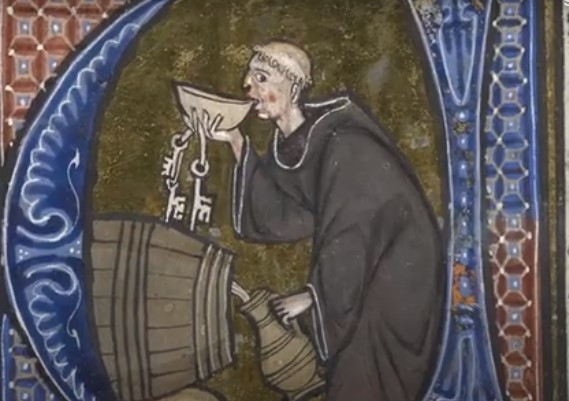 12
Brno poutnické
Jak byste pojmenovali tyto  tisky?
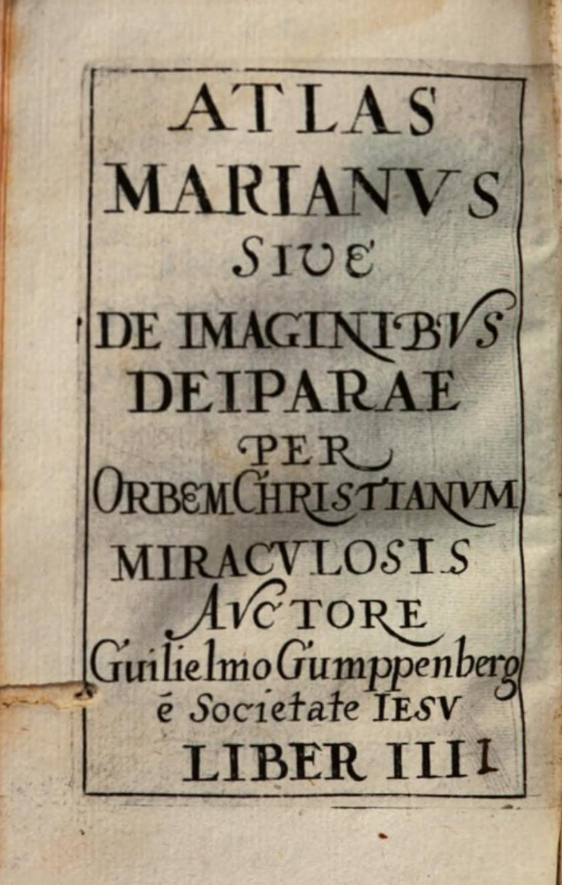 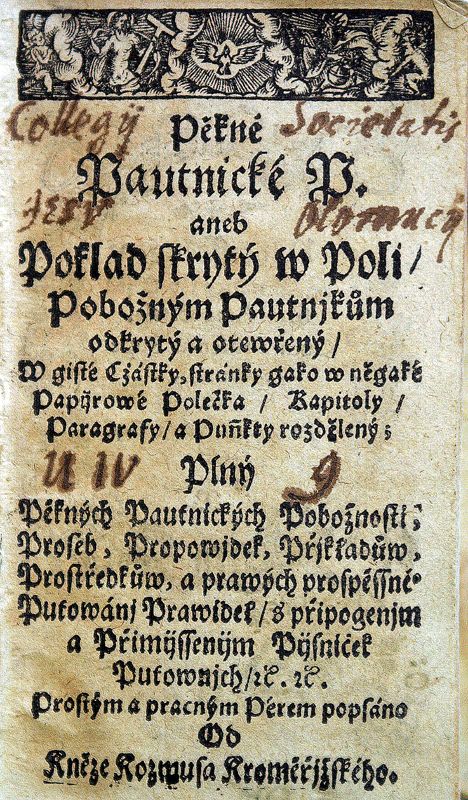 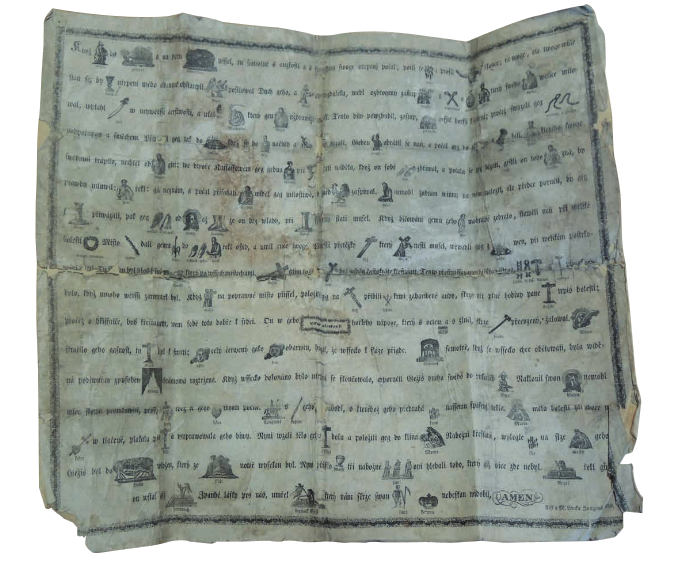 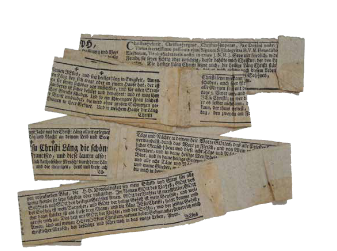 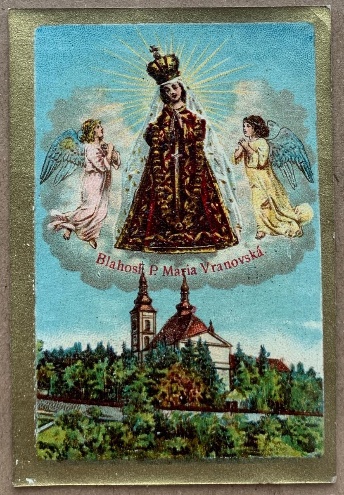 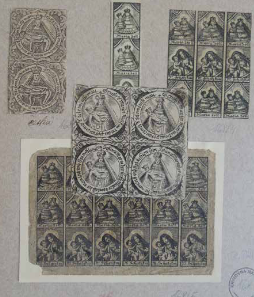 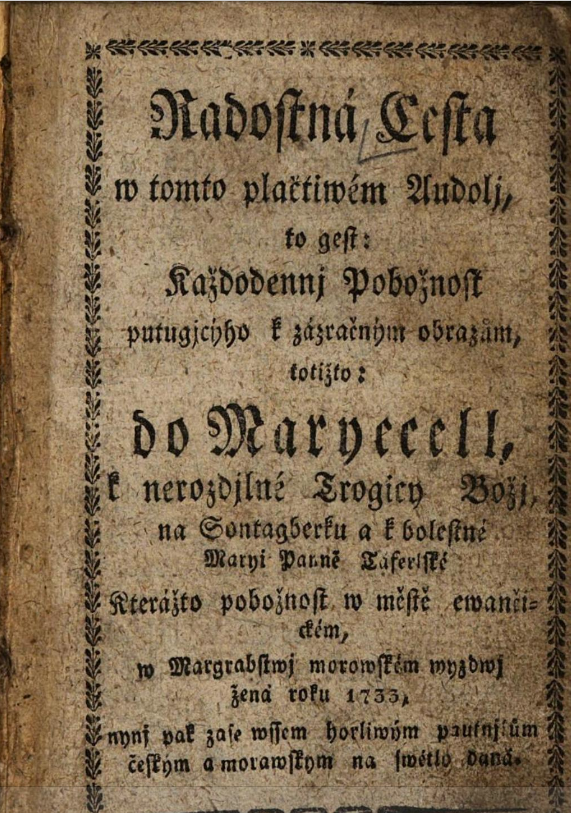 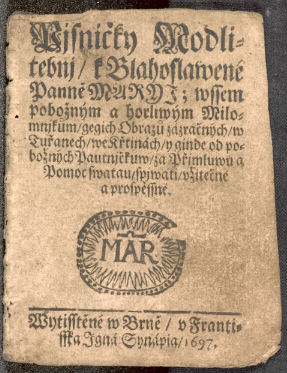 13
Zápatí prezentace
Literární prezentace poutního místa
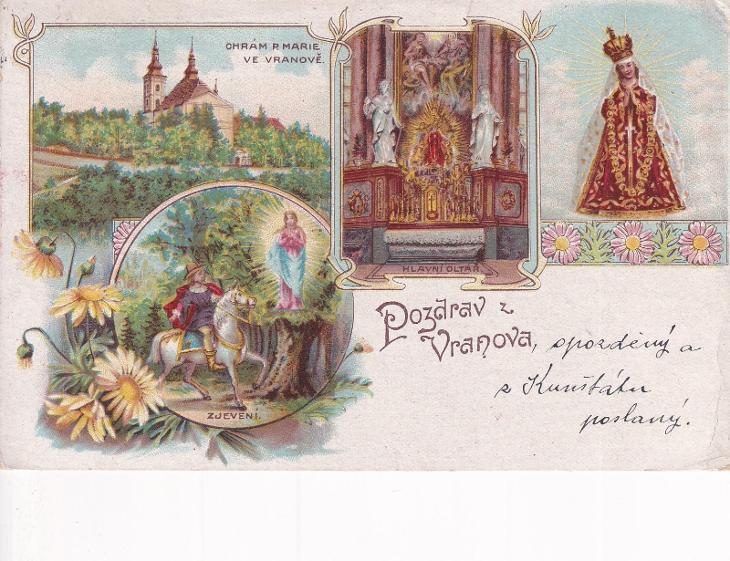 Krajina


Příběh (historický,legendy, zázraky)
14
Brno poutnické
III. Propagace pomocí krajiny: Bohuslav Balbín: Diva Turzanensis, 1658 (= Madona Tuřanská)
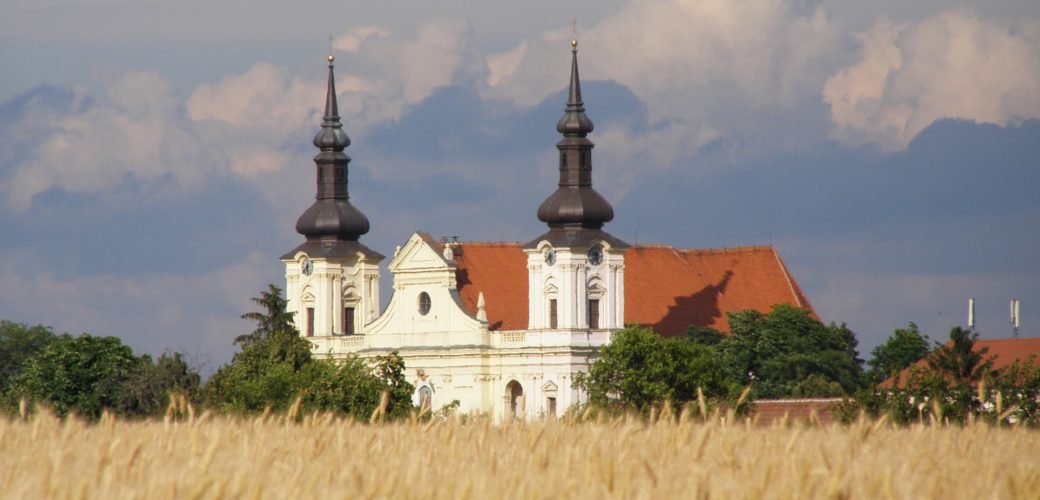 „Brno je milované město Panenské Matky, která je z nebe chrání. […] Na dohled od Brna, směrem k východu slunce, několik málo mil, nachází se chrám, který již odedávna posvěcuje zbožnost přicházejících zástupů lidí. Domácí to místo nazývají Tuřany. Zde je sídlo naší Madony.“
15
Brno poutnické
Bohuslav Balbín: Diva Turzanensis= Madona Tuřanská
„K Panně lze dojít z Brna dvojí cestou. […] První cesta je vyprahlá a prašná, druhá naopak téměř vždy chladná, jelikož vede hned rozkošným lesíkem, který propouští málo slunečního svitu, hned loukami oplývajícími květy, hned kolem lučních potoků, jejichž živá voda září do daleka, hned překrásnými zahradami a vinicemi, takže vypadá jako ráj; a také onen lesík dodnes Brňané nenazývají jinak než Ráj. Hnízdí tam mnoho zpěvných ptáků, především pak slavíčků v hloubi hájku.“
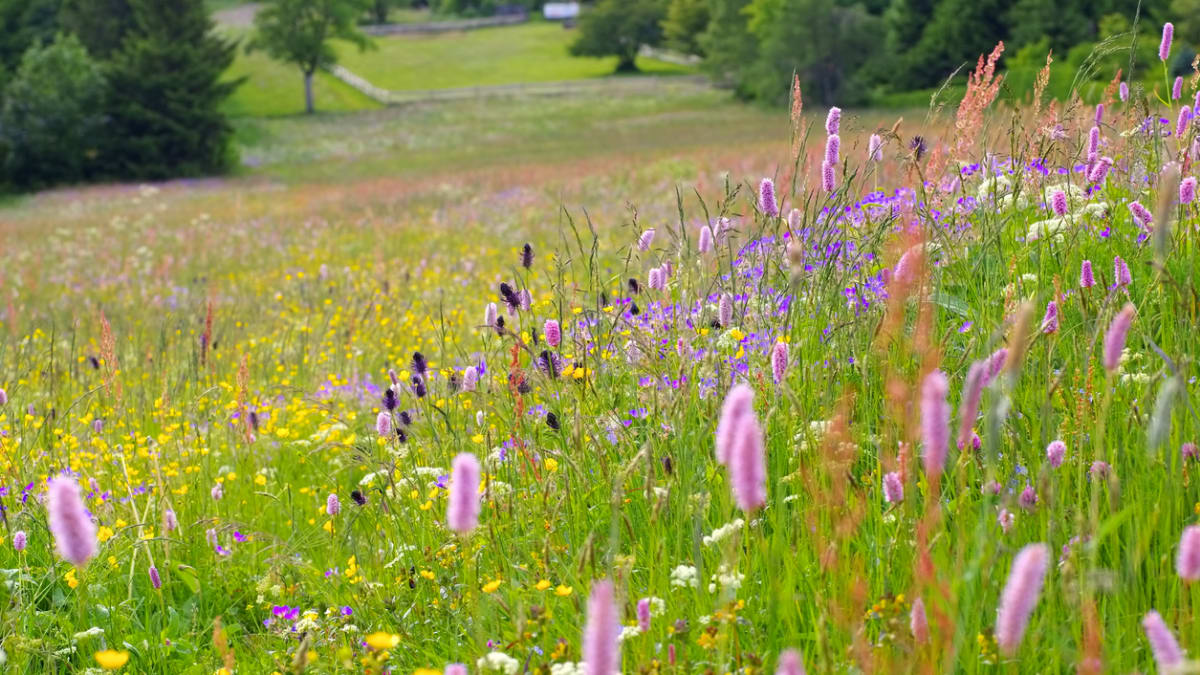 16
Brno poutnické
Bohuslav Balbín: Diva Turzanensis. Brno a Morava jako sakrální, mariánská krajina
„Zdá se, že v tomto sousedství Matka Boží přebývá velmi ráda. Sídlo Tuřanské Panny je totiž umístěno tam, odkud Panna sebe sama může lépe vidět a vycházet snadno vstříc pohledům. Vidí totiž především z Tuřan (o čemž jsem se na vlastní oči přesvědčil) brněnský svatotomský obraz, […] vidí na nejzazším obzoru Mikulovské vrchy, na nichž Dietrichsteinové postavili úctyhodnou kapli Panně Marii Loretánské.“
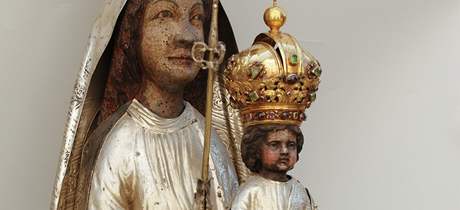 17
Brno poutnické
Poutní kniha Audolí křtinské: Maria, hluboké údolí
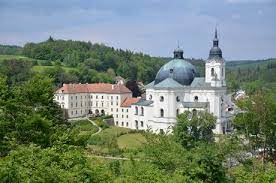 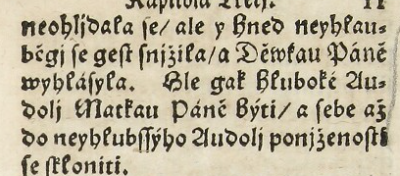 18
Brno poutnické
Vranovské moře mariánské lásky
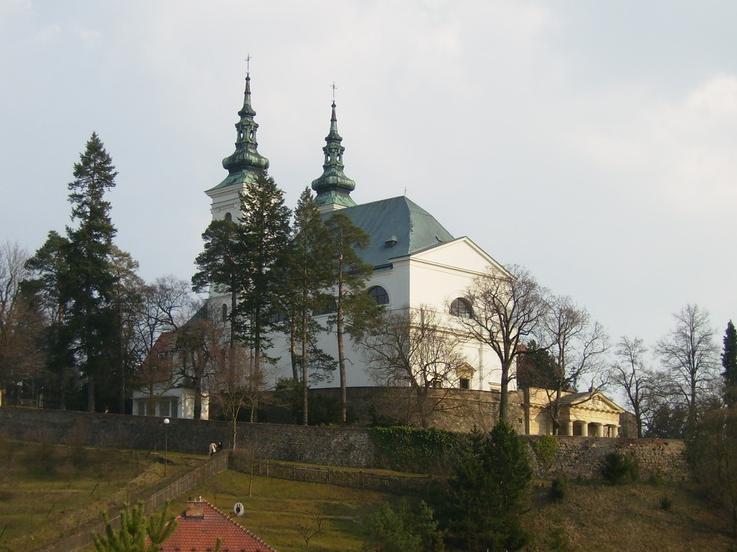 „Na vranovské hoře
 tam se silné moře rozplynulo
 mariánské lásky
 beze vší překážky naplnilo
 který kraj brněnský a místo vranovský vyplnilo.“
 (Kam se mám obrátit,Kutná Hora, [1751-1800?])
19
Brno poutnické
Sakrální krajina, kde se setkává pozemské a duchovní
“[Ein Ort] verstattet einen Raum, in dem Erde und Himmel, die Göttlichen und die Sterblichen eingelassen sind.” Martin Heidegger
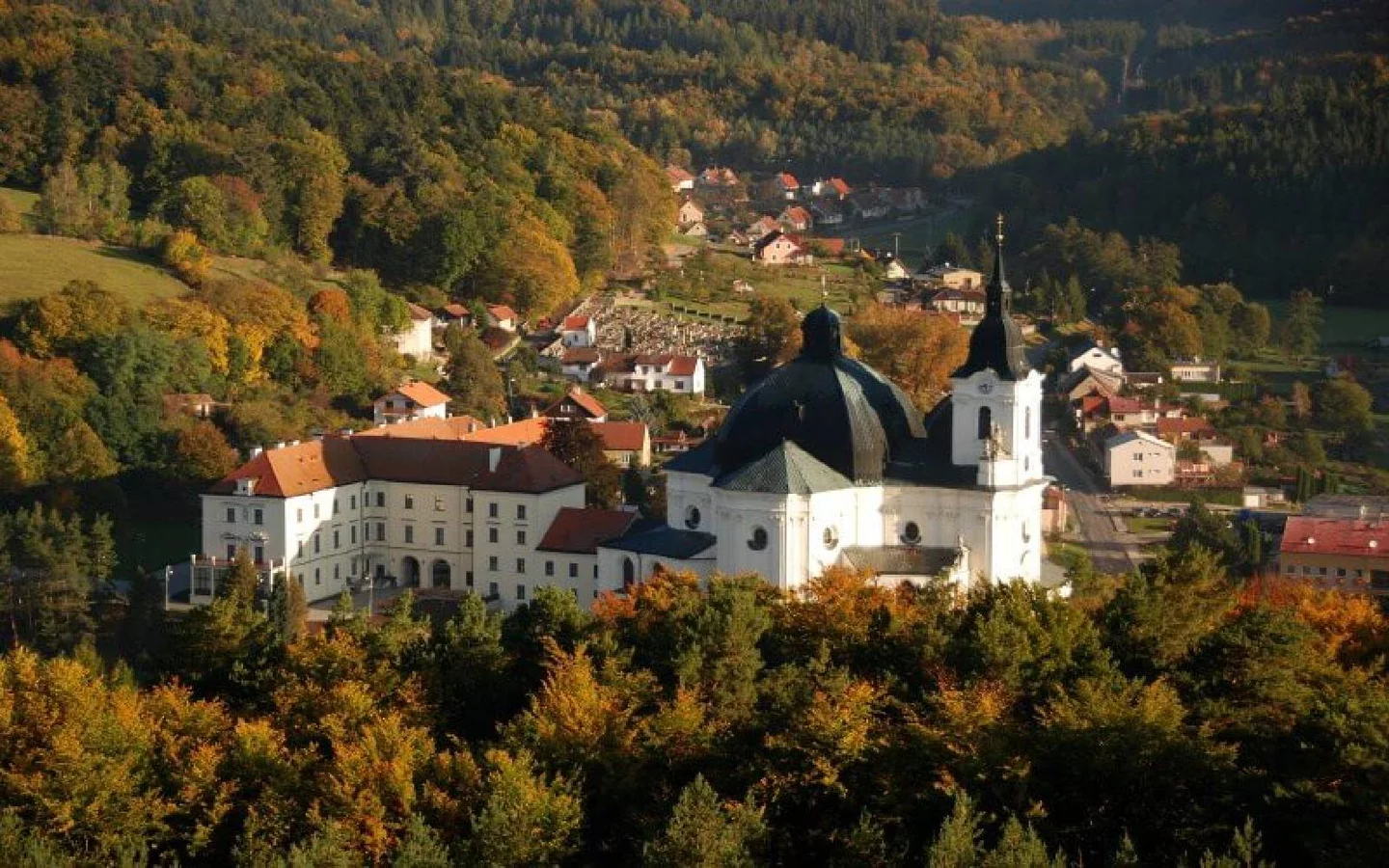 20
Brno poutnické
Poutní okruh Vranov
HOLUBOVÁ, Markéta et al. Etnografický atlas Čech, Moravy a Slezska IX: duchovní a hmotné aspekty zbožné peregrinace. Vydání 1. Praha: Etnologický ústav Akademie věd České republiky, v.v.i., 2020.
21
Brno poutnické
Poutní okruh Tuřany
HOLUBOVÁ, Markéta et al. Etnografický atlas Čech, Moravy a Slezska IX: duchovní a hmotné aspekty zbožné peregrinace. Vydání 1. Praha: Etnologický ústav Akademie věd České republiky, v.v.i., 2020.
22
Brno poutnické
IV. Propagace pomocí příběhu
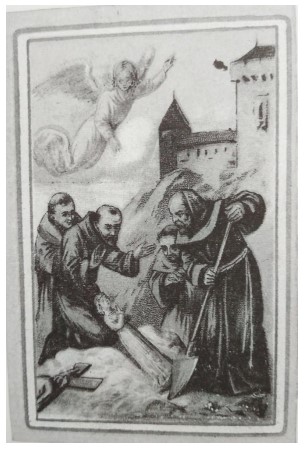 1.Zakladatelská legenda,Vranov. Uzdravení slepého maršála Viléma, 1851, Štajnochr: PM divotvůrkyně
2.Zakladatelská legenda, nalezení sošky v popelu, Nové hrady
23
Brno poutnické
Příklad Křtiny: Audolí křtinské, 1665
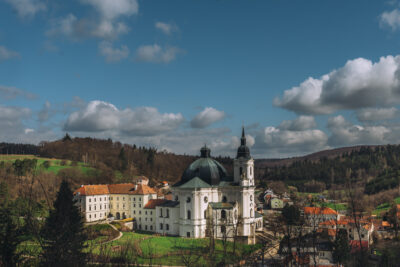 24
Brno poutnické
Audolí křtinské, historický příběh: Proč byl kněz pod podlahou?
„Kněz Tomáš, farář křtinský, věkem sešlý, nemoha dále, na věži pod podlahu, tu kde zvony visí, pracně se skryl: a ač i tam nepřátelé byli, po podlaze, kde on skryt ležel, chodili, však jeho nenaleznouce, do kostela ouprkem se valili, všechno, co odnésti mohli, zloupili: obrazu však zázračnému žádné škody neučinili.“
25
Brno poutnické
Audolí křtinské, zázrak: Co se stalo s „trpaslíčkem“?
„Jako nejmenší trpaslíček, nemnoho na dvě pídě zvejš od země mohl se měřiti. Obávajíce se pak rodičové, že jim jejich syn k ohavě tak malý, uschlý a scvrklý bude, zanechavši vší světské i lidské pomoci a k duchovní se obrátili […].
 Hned od toho času pomalu ho          přibývalo […] a nyní čerstvý a zdravý   zůstává.“
26
Brno poutnické
Příběh Vranov (Dub a Svatý kopeček): Jak pytlák Šmehlík zastřelil švédského krále
„Však z božího dopuštění 
švejdský král svůj konec vzal,
neb v tom lese v prázdné lípě
jeden raubšíc naň číhal.
Z Otínovse byl rozený, 
Šmehlík měl příjmení,
v tom lese krále zastřelil,
Bůh mu požehnal zbrani.“
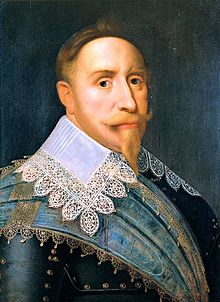 27
Brno poutnické
Příklad Žarošice (a Vranov): Jak turecký hejtman kouřil při mši a co z toho bylo
„Právě kněz mši svatou sloužil
a generál tabák kouřil,
sedě na voze naň hleděl,
Zdaliž by něco nevyzvěděl.

Kněz pořád mši svatou konal,
Tělo Boží pozdvihoval,
ten pohan byl na tom místě
oslepen jestiť zajisté.“

- Maria Žarošská (muni.cz)
28
Brno poutnické
„Obracení“ poutních písní (včetně příběhů)
Většinou byla píseň „obrácena“ pouhou záměnou názvu kultu:
Tato píseň se zpívat může: k Panně Marii Boleslavské, Bzenecké, Hostýnské, Křtinské, Provodovské, Vambeřické, Štípské, Žarošické, atd.
„autorství“: široká škála práce s textem, od  tvorby po nahrazení jednoho slova, novou edici  (Vranov: Všecko se raduje, slunéčko svítí uvádí 3 autory)
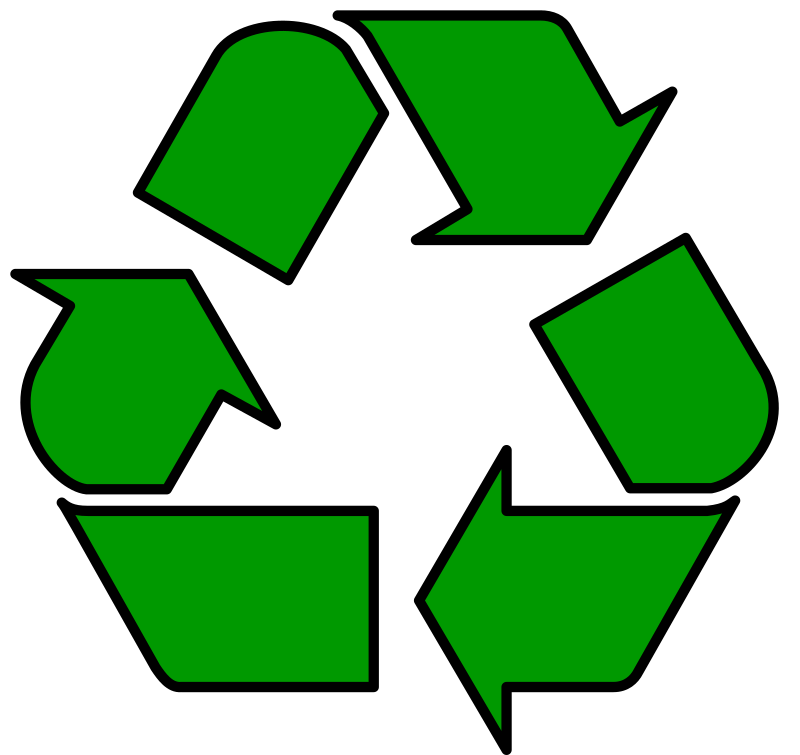 29
Brno poutnické
Naše, nebo vaše? Vranov versus Svatá Hora
Píseň Vychvalujte/Pochvalujte pahrbkové, lesy a doliny
30
Brno poutnické
Jak snadno změnit literární krajinu…
31
Brno poutnické
…či postavy (svaté i historické)
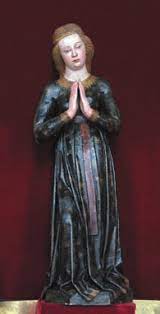 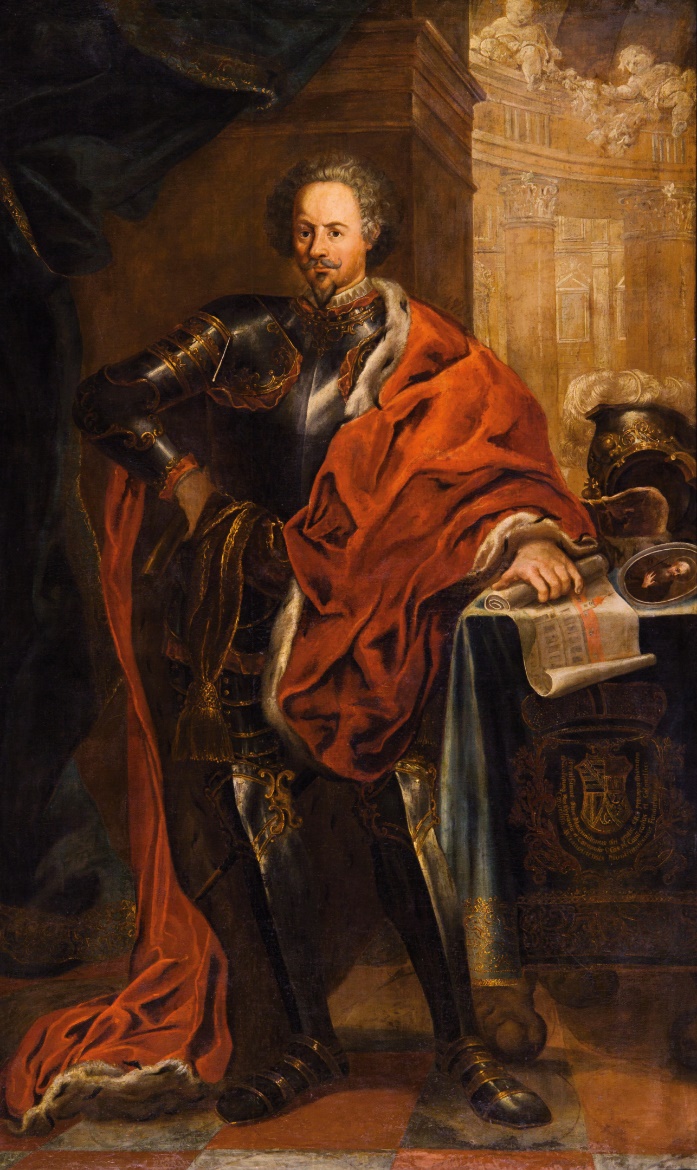 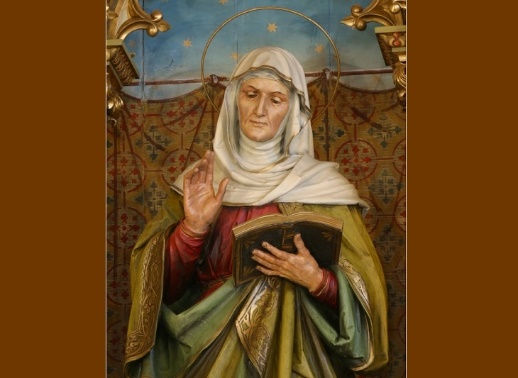 32
Brno poutnické
Poutní písně a populární kultura
John Fiske: „texty populární kultury nemají charakter završených objektů – proto jejich hranice působí zcela prostupným dojmem. Jeden text vplývá v druhý stejně snadno, jako tyto texty vplývají do každodenních životů. Populární kultura funguje pouze v intertextové cirkulaci […].“
(FISKE, John. Jak rozumět populární kultuře. Praha: Akropolis, 2017, s. 209)
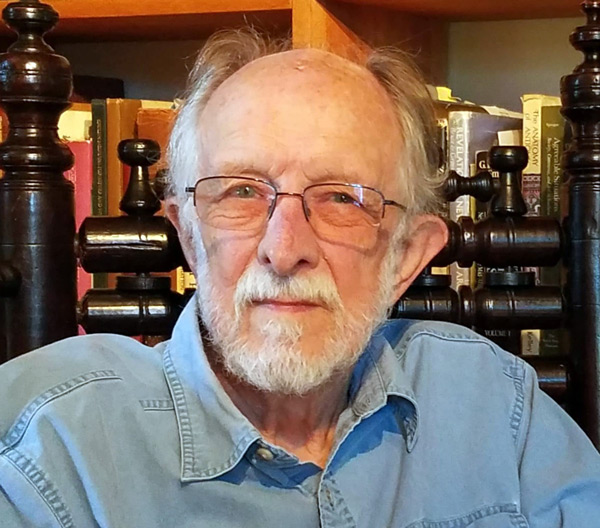 33
Brno poutnické
Poutní místa: místa kolektivní paměti (Pierre Nora)
Memory is life, borne by living societies founded in its name. It remains in permanent evolution, open to the dialectic of remembering and forgetting, unconscious of its successive deformations, vulnerable to manipulation and appropriation […] Memory is a perpetually actual phenomenon, a bond tying us to the eternal present […]. ” Pierre Nora
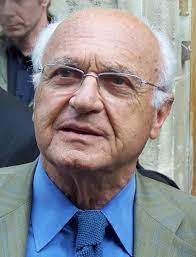 34
Brno poutnické
Bonus: příběhy ve vzpomínkách. Kniha intencí Vranov, 1869
35
Brno poutnické
Žena varhaníka, paní Zhánělová, píše farářovi, 1897
„Není tedy nižádné příčiny, aby při proslulém poutním místě, kde se nadto nachází knížecí hrobka, hrál varhaník téměř zadarmo.“
36
Brno poutnické
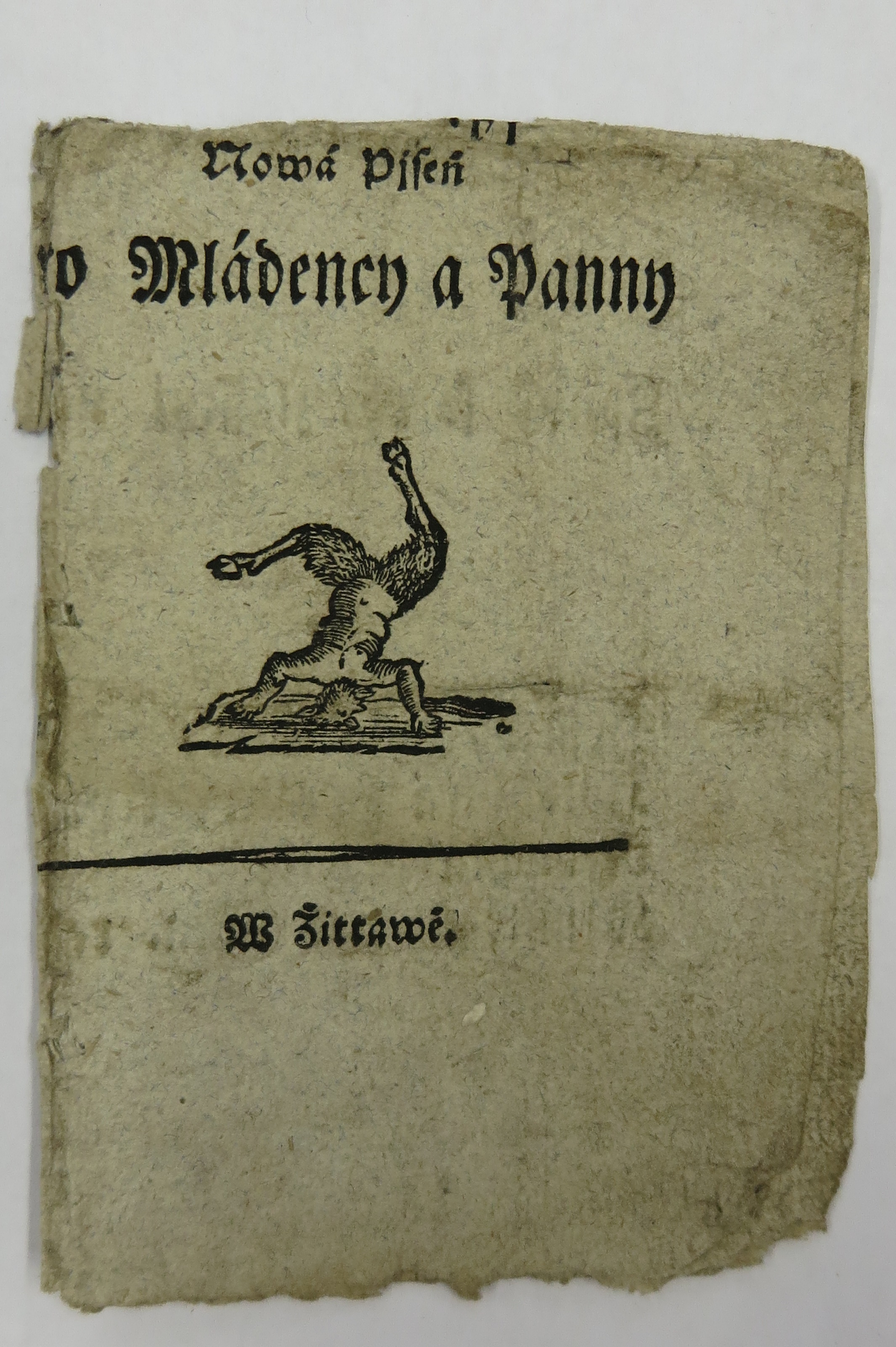 Děkuji Vám za pozornost
Otázky???
37
Brno poutnické